Российский государственный педагогический университет им. А.И. Герцена
Психология опекунской семьи: ситуационный подход 
1 этап исследования. Общая характеристика жизненной ситуации опеки*

Руководитель: д.пс.н. проф. Коржова Е.Ю.
Исполнители: д.пс.н. проф. Волкова Е.Н., д.пс.н. проф. Микляева А.В., к пс.н. доц. Безгодова С.А., к.пс.н. доц. Юркова Е.В., д.пед.н. проф. Бражник Е.И., к.пед. н. доц. Абашина Е.Д.


__________________________________
*Исследование проводится при поддержке РФФИ, проект № 18-013-00085
Распространенность проблемы:
Цель проекта и задачи 1 этапа
Цель проекта: изучение функционально-ролевой структуры опекунской семьи в контексте различных жизненных ситуаций. 
Задачи 1-го этапа (2018 г.):
теоретический анализ проблемы; 
разработка методического инструментария; 
сбор эмпирического материала на основе опроса опекунов, опекаемых и контрольной группы матерей; 
общая характеристика жизненных ситуаций кровной и некровной опеки.
Теоретико-методологическая база
Ситуационный и субъектный подходы:

опека (кровная и некровная) как особая жизненная ситуация, 
предмет - мера активности участников жизненной ситуации, позволяющая успешно справляться с жизненными трудностями.
Материалы и методы исследования
В программу интервью последовательно включены:
социально-демографическая характеристика семьи; 
психологическая характеристика семейного функционирования; 
текущая семейная ситуация и отношение респондента к ней; 
обстоятельства принятия ребенка под опеку; 
отношение опекуна к своей семейной роли и характеристики ролевой идентичности; 
отношения семьи с органами опеки; 
установки в сфере воспитания; 
семейная перспектива и ее оценка респондентом.
Выборки
В исследовании приняли участие 159 опекунов  детей школьного возраста (7-17 лет) из Санкт-Петербурга и Нижнего Новгорода (все женщины),  том числе 103 опекуна, не состоящие в кровном родстве с ребенком. Группу сравнения составили 42 матери, воспитывающие родных детей.
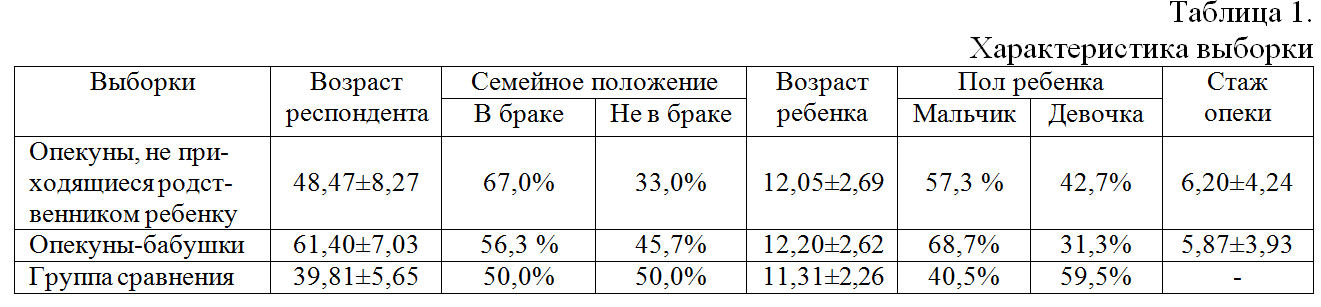 Таблица 2Характеристика внешних обстоятельств ситуации опеки
Таблица 3Средние значения и стандартные отклонения психологических характеристик семейной ситуации в разных выборках
Таблица 4Контент-анализ описаний трудных жизненных ситуаций в разных выборках
Таблица 5Контент-анализ описаний жизненных ситуаций, приносящих удовлетворение, в разных выборках
Критерии типологизации жизненных ситуаций опеки:
1) направленность на ребенка – направленность на себя; 
	2) низкая событийная оригинальность – высокая событийная оригинальность. 
(по данным контент-анализа)
Трудные ситуации: 
кровные опекуны, некровные опекуны, матери
Ситуации, приносящие удовлетворение: кровные опекуны, некровные опекуны, матери
Таблица 6Типология трудных ситуаций опеки и ситуаций опеки, приносящих удовлетворение, в разных выборках
Таблица 7Факторная структура взаимосвязи оценки школьной успешности и отношения к ситуации опеки
АПРОБАЦИЯ
1. VIII Международная научно-практической конференции «Социальное взаимодействие в различных сферах жизнедеятельности» (Санкт-Петербург, РГПУ им. А.И. Герцена, 8-10 ноября 2018 г.).2. «Ананьевские чтения-2018» (Санкт-Петербург, СПбГУ, 23-24 октября 2018 г.).3. I Международная научно-практической конференция «Герценовские чтения: психологические исследования в образовании» (Санкт-Петербург, РГПУ им. А.И.Герцена, 10-11 октября 2018 г.).
6 публикаций, в том числе 2 публикации в журналах ВАК.
Коржова Е.Ю., Волкова Е.Н,, Векилова С.А., Терешкина И.Б. Психология опекунской семьи в русле ситуационного подхода // Известия РГПУ им. А.И. Герцена, 2018, 187, 134-146.
Микляева А.В., Безгодова С.А., Юркова Е.В. Ролевая идентичность опекунов в контексте их удовлетворенности функциональными характеристиками семейных отношений // Азимут научных исследований: педагогика и психология, 2018, 7 - 3(24), 357-360.
Коржова Е.Ю., Микляева А.В. Ролевая идентичность опекунов в кровных опекунских семьях // Ананьевские чтения – 2018: Психология личности: Традиции и современность/ Под общ. ред. Н.В. Гришиной, С.Н. Костроминой. – СПб.: Айсинг, 2018, 318-319.
Коржова Е.Ю., Безгодова С.А., Микляева А.В., Юркова Е.В. Отношение к школьной успешности ребенка в структуре характеристик жизненной ситуации опекунской семьи //  Герценовские чтения: психологические исследования в образовании. Материалы I Международной научно-практической конференции (10-11 октября 2018 г., Санкт-Петербург) / Под общей редакцией Л.А. Цветковой, Е.Н. Волковой, А.В. Микляевой. В 2-х частях. Часть 1. – СПб.: Издательство РГПУ им. А.И. Герцена, 2018, 199-206
Korjova E.Yu., Miklyaeva A.V., Volkova E.N., Bezgodova S.A., Yurkova E.V., Volkova I.V. Psychological features of kinship care families: interview version for guardians // The European Proceedings of Social & Behavioural Sciences. Volume XLIX. Moscоw: Psychological Institute of Russian Academy of Education, 2018, 281-287.
Бражник Е.И., Абашина А.Д. Мотивационные характеристики опекунов // Социальное взаимодействие в различных сферах жизнедеятельности. Мат-лы VIII Межд. научно-практ. конф., посв.25-летию кафедры воспитания и социализации РГПУ им. А.И.Герцена - СПб.: Изд-во РГПУ им. А.И.Герцена, 2018, 92-96.
Безгодова С.А., Коржова Е.Ю., Микляева А.В., Юркова Е.В. Особенности психологического консультирования  опекунов пожилого возраста. Методические рекомендации. 16 с.  Обсуждены в рамках круглого стола для специалистов, осуществляющих сопровождение семей кровной опеки.
Задачи этапа 2:
Изучение характеристик психологического взаимодействия членов жизненной ситуации опеки. 

Анализ жизненной ситуации опеки с учетом взаимодействия членов жизненной ситуации опеки.
Благодарю за внимание!